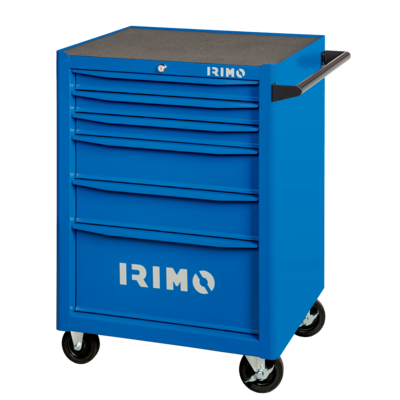 Тележка с 6 ящиками
70 000 РУБ
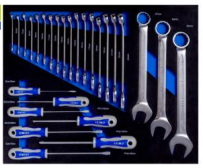 1
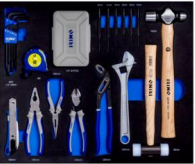 2
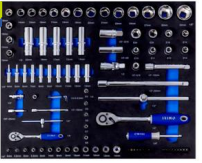 3
206 ПРЕДМЕТОВ